Detalles de diseño de lamparas (4-20001)
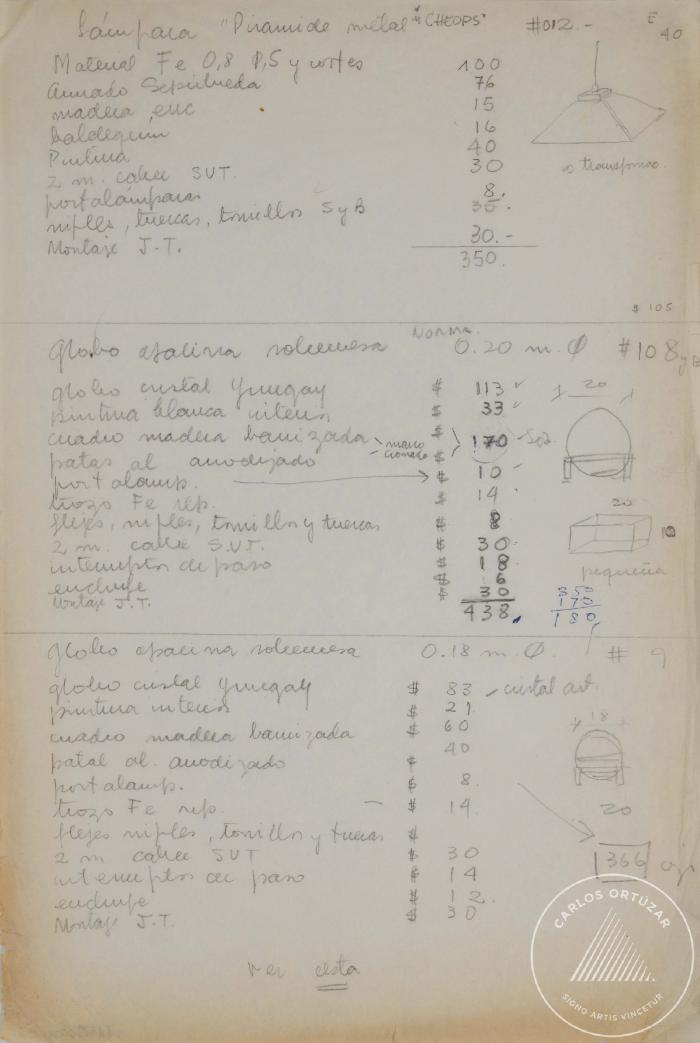